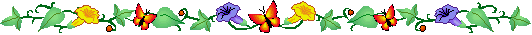 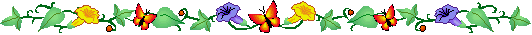 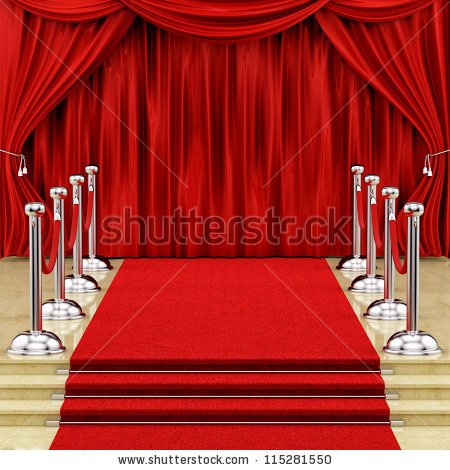 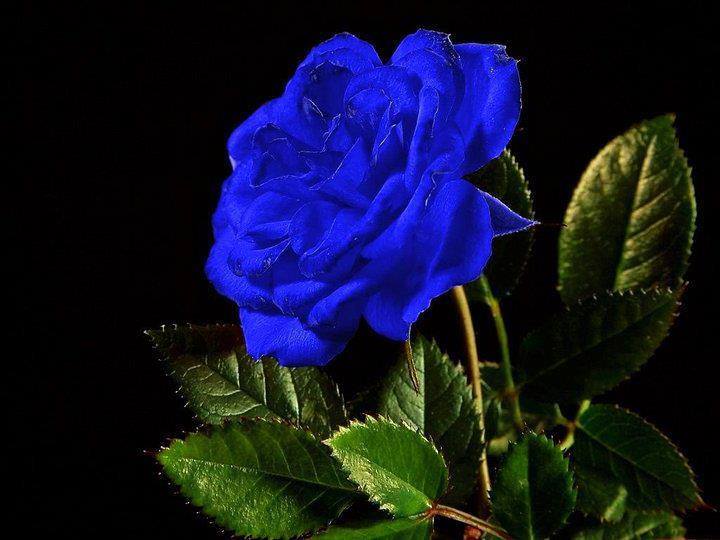 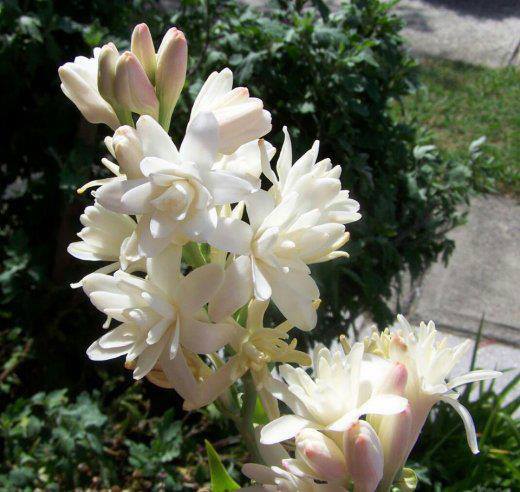 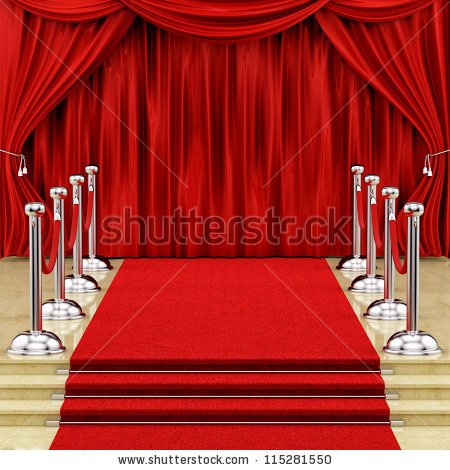 স্বাগতম
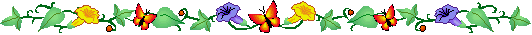 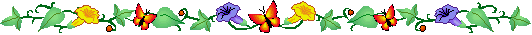 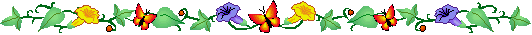 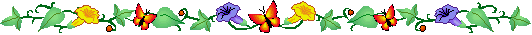 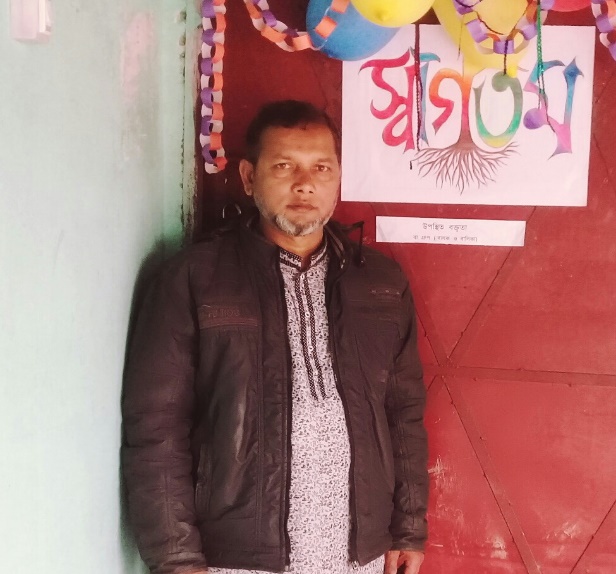 পরিচিতি
মোঃ গোলজার  রহমান ।
 সহকারি শিক্ষক ।
 দারুল ফালাহ আলিম মাদরাসা এন্ড বি এম কলেজ ।
চিরির বন্দর, দিনাজপুর ।
    golzarbtt36gmail.com
      01721631120
বিষয় –আল আকাইদ ওয়াল ফিকহ
 শ্রেণি -  দশম 
 তৃতীয় ভাগ- আখলাক ।
 পাঠ- দ্বাদশ। 
 সময় - ৪৫ মিনিট ।
 তারিখ -০৭/১০/২০১৯ইং
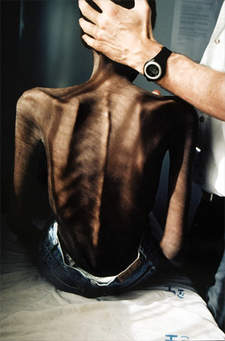 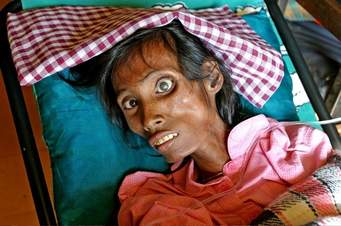 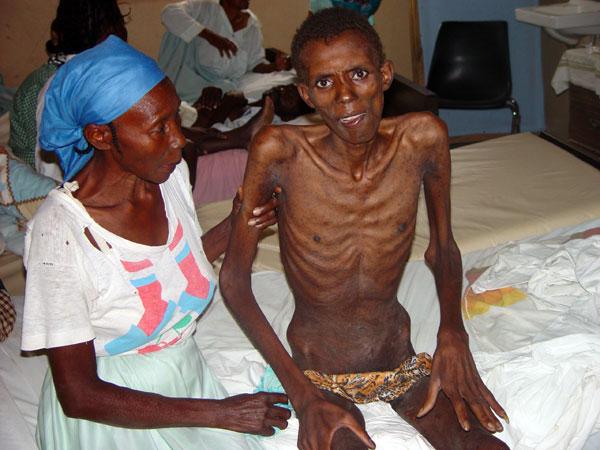 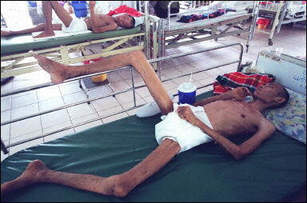 এইচ আই ভি
এবং
এইডস
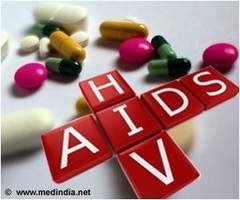 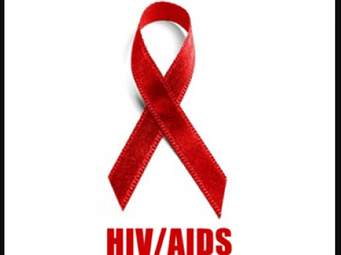 শিখনফল
এই পাঠের শেষে শিক্ষার্থীরা যা শিখবেঃ-
HIV  পুর্ণরুপ কি তা বলতে পারবে ?
   AIDS  কাকে বলে তা বলতে পারবে ?
   AIDS  প্রধানতম কারন গুলি  চিহ্নিত করতে পারবে ? 
  AIDS  প্রতিকারে কারন বিশ্লেষণ করতে পারবে ?
HIV ভাইরাসটির পূর্ণরুপ কী ?
Human
Immunedeficiency
Virus
A
Acquired
এটি মানবীয় রোগ প্রতিরোধ হরণকারী ভাইরাস। এর আক্রুমণের ফলে মানুষ রোগ সংক্রামন প্রতিরোধ ক্ষমতা হারিয়ে ফেলে।
i
Immune
বাঁচতে হলে জানতে হবে
Deficiency
d
s
Syndrome
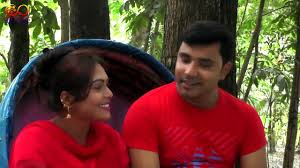 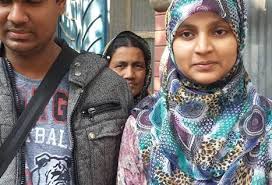 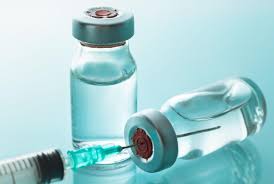 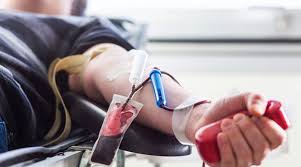 ভাইরাস মিশ্রিত যন্ত্রপাতি ব্যবহার
নারী-পুরুষের অবৈধ যৌনাচার
এইডস রোগীর গর্ভধারনের মাধ্যমে
এইডস রোগীর দেহের রক্ত গ্রহনে
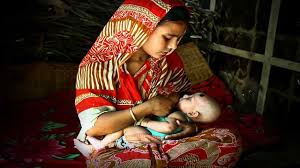 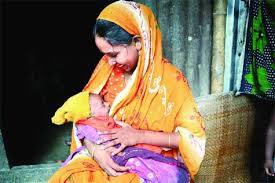 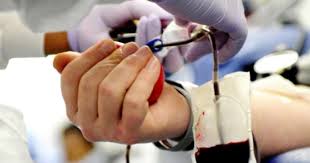 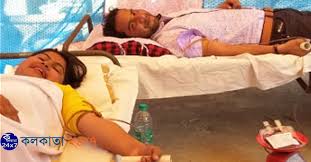 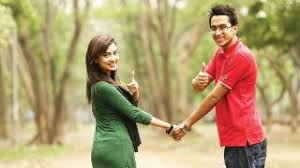 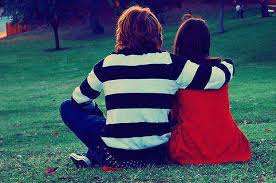 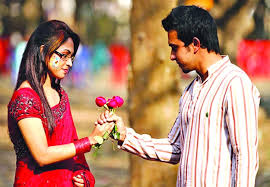 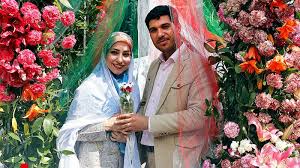 নারী-পুরুষের অবাধ যেন ও ব্যভিচার হতে দূরে থেকে বৈধ পন্থায় বিয়ে করা
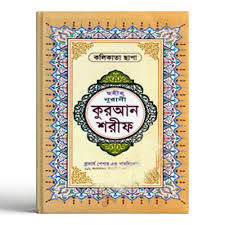 আল্লাহ তায়ালা বলেন-তোমরা ব্যভিচারের কাছেও যেওনা নিশ্চয় এটা অশ্লীল কাজ।
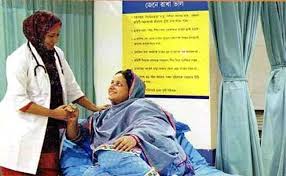 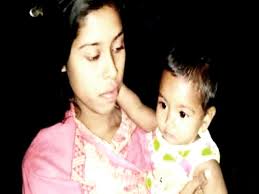 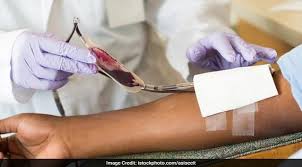 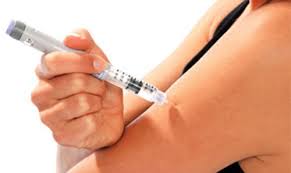 গর্ভধারন মহিলাদের নিয়মিত চেকাপ, পরিস্কার জীবানুমুক্ত সিরিজ ব্যবহার
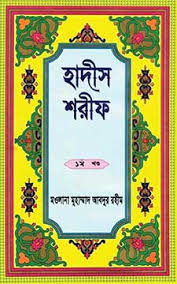 রাসূলুল্লাহ (সাঃ) বলেন- কোন পুরুষ যেন কোন নারীর সাথে মাহরাম ব্যতীত একান্তে মিলিত না হয়।
দলীয় কাজ
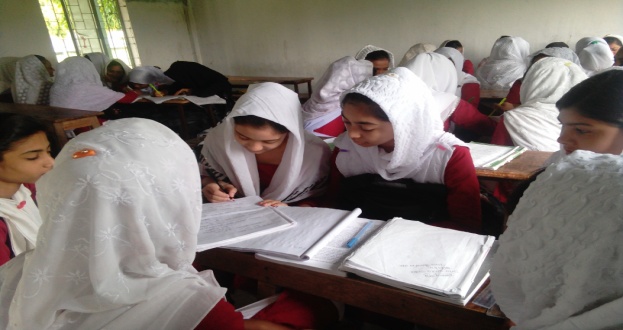 রোগে আক্রান্ত হওয়ার কারণ কি ?
একক কাজ
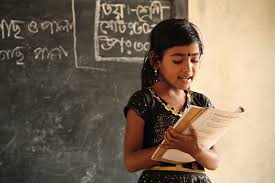 ভাইরাসের কারণে মানুষের শরীরে কি হয় ?
মুল্যায়ন
সঠিক উওরে টিক চিহ্ন দাও?
কোন রোগের উপযুক্ত ঔষধ আবিস্কার হয়নি ?
(ক)  ক্যান্সার        (খ) ডেঙ্গু
(গ)   উচ্চ রক্তচাপ  (ঘ)এইডস
√
নিচের ভিডিও টি দেখ ?
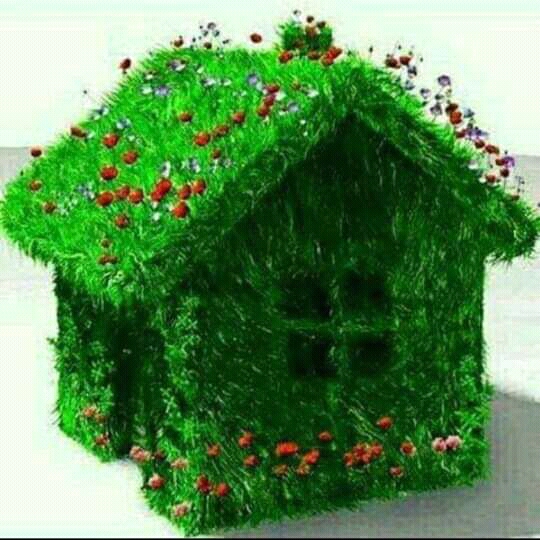 বাড়ীর কাজ
সমকামিতা কারণে কি রোগ হয়  ?
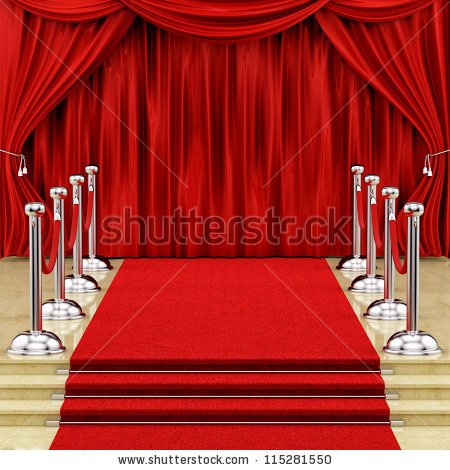 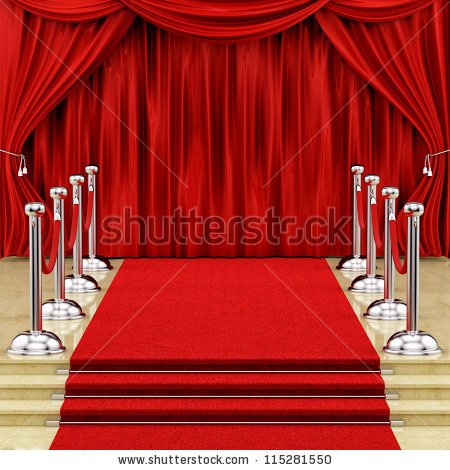 সকল শিক্ষার্থীদেরকে
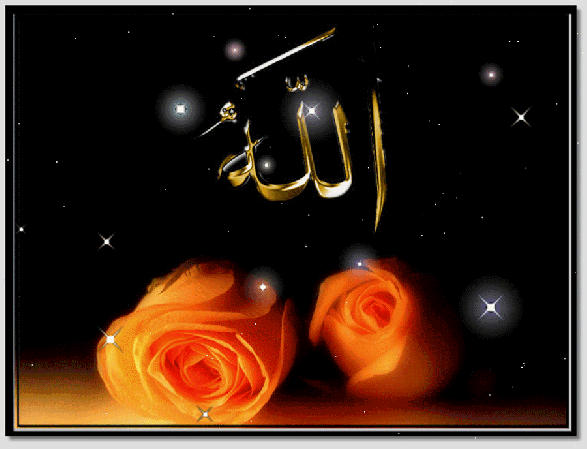 ধন্যবাদ
ধন্যবাদ
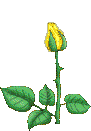 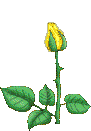 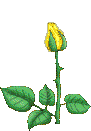 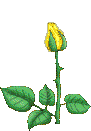 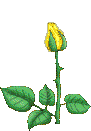 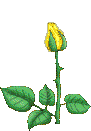 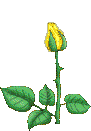 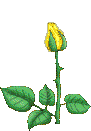 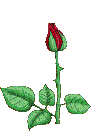 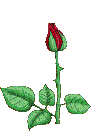 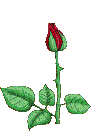 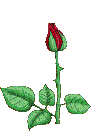 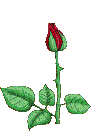 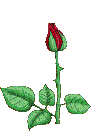 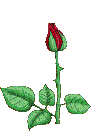 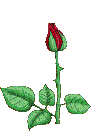